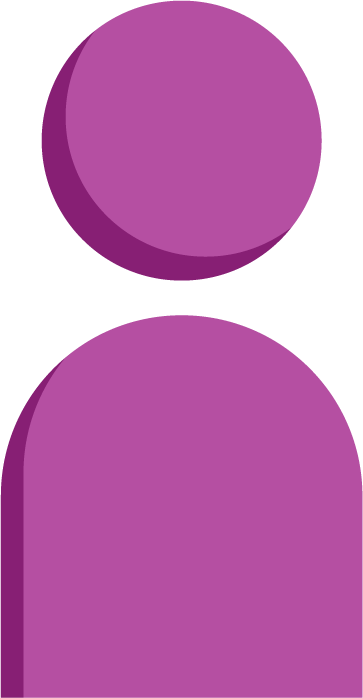 Introduce the sounds
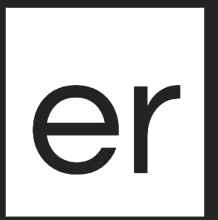 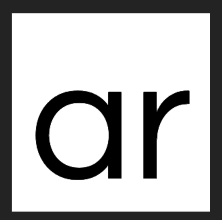 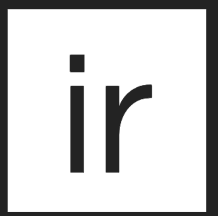 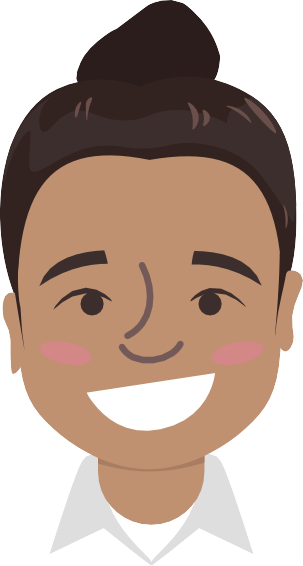 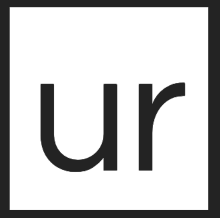 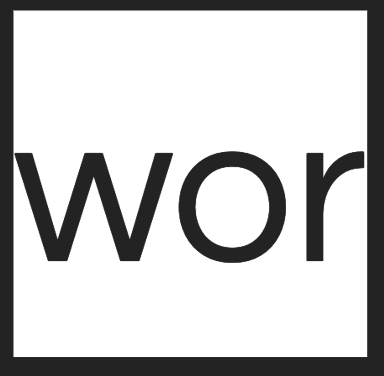 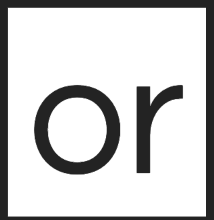 It’s time to learn new sounds! 

We use the sound rule to help us read!
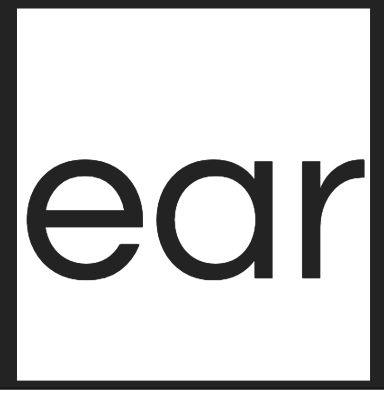 [Speaker Notes: See lesson plan for specific instructional guidance.

Introduce the Sound!
Say: Learning new sounds is so cool! Repeat our chant after me! 
"It's time to learn new sounds! 
We use the sound rule to help us read!"
Do: Say one sentence at a time of the Introduce the Sound chant and ask the students to repeat after you. 
Say: Let's learn a super cool new rule today!

Say: This week we've been decoding and spelling words with r-controlled vowels!
Do: Hold up or point to the Sound Letter cards for er, ir, ur, ar, or, wor, ear.
Say: Today, we'll look at decoding and spelling words with all of the spelling sound patterns.]
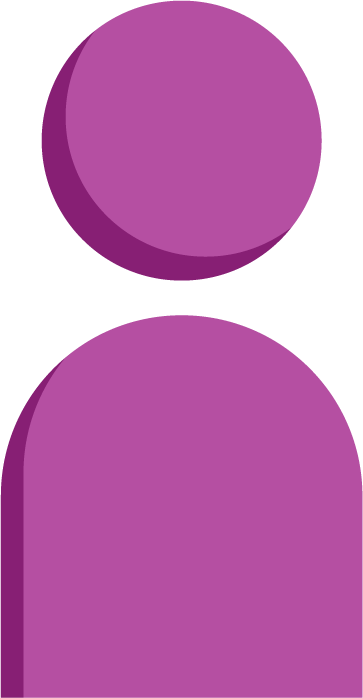 Introduce the sounds
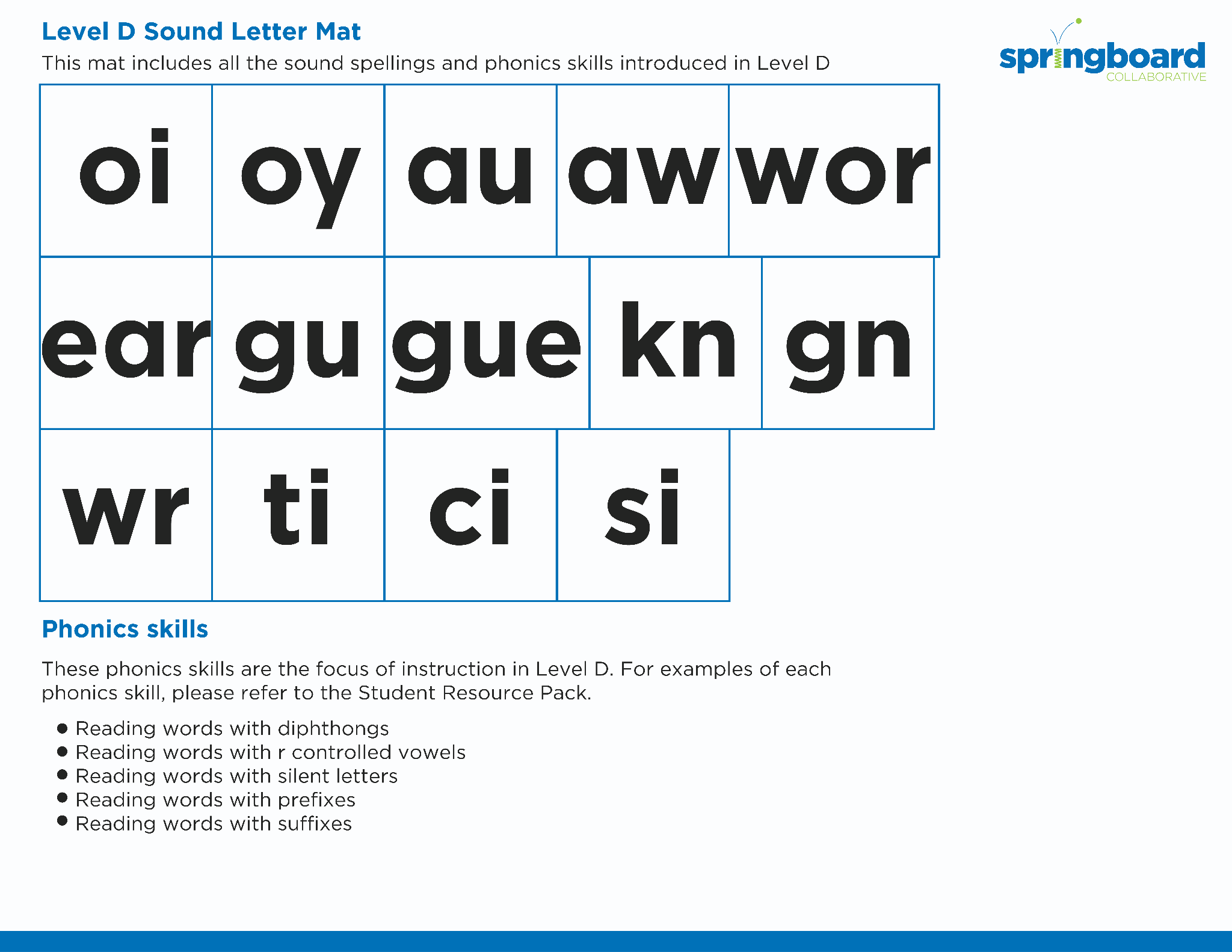 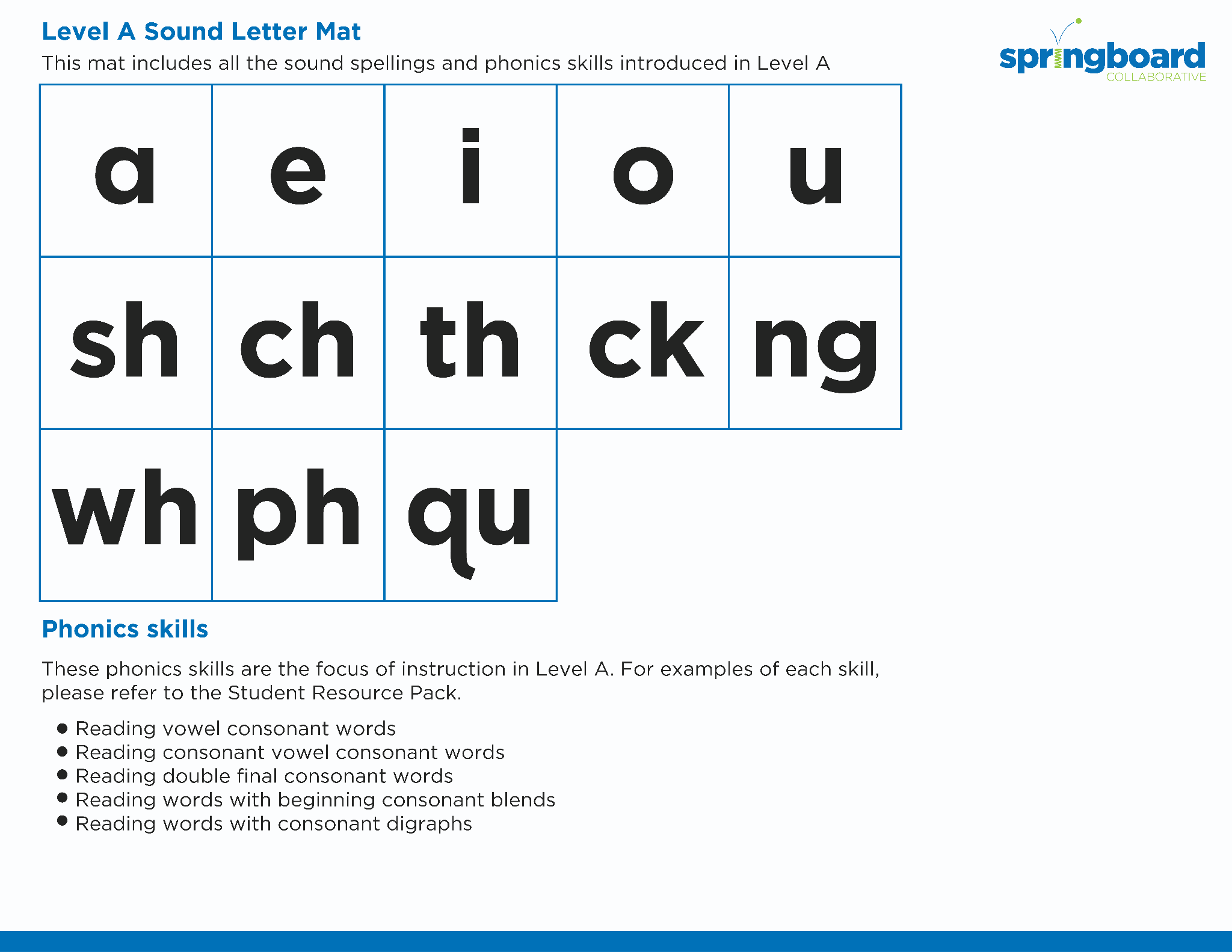 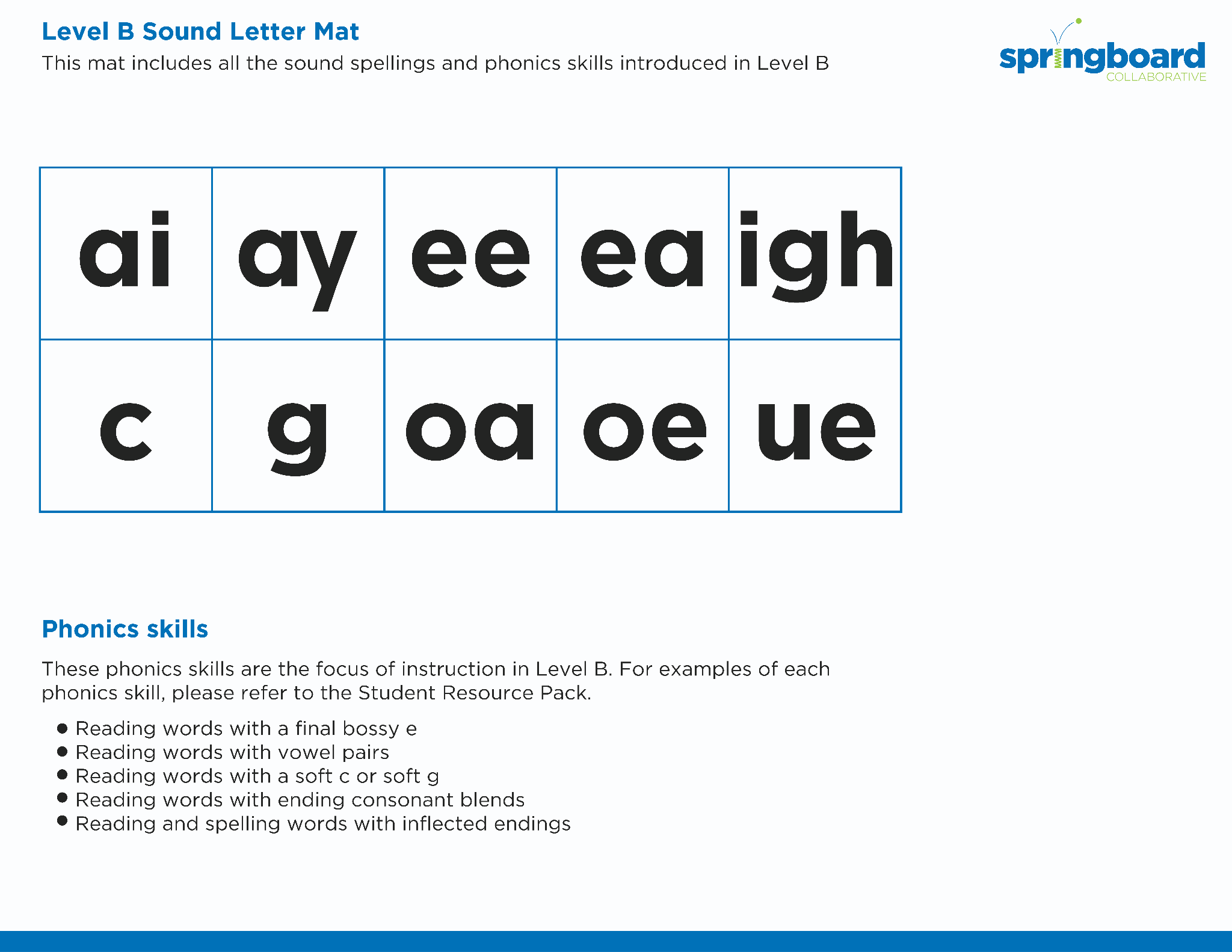 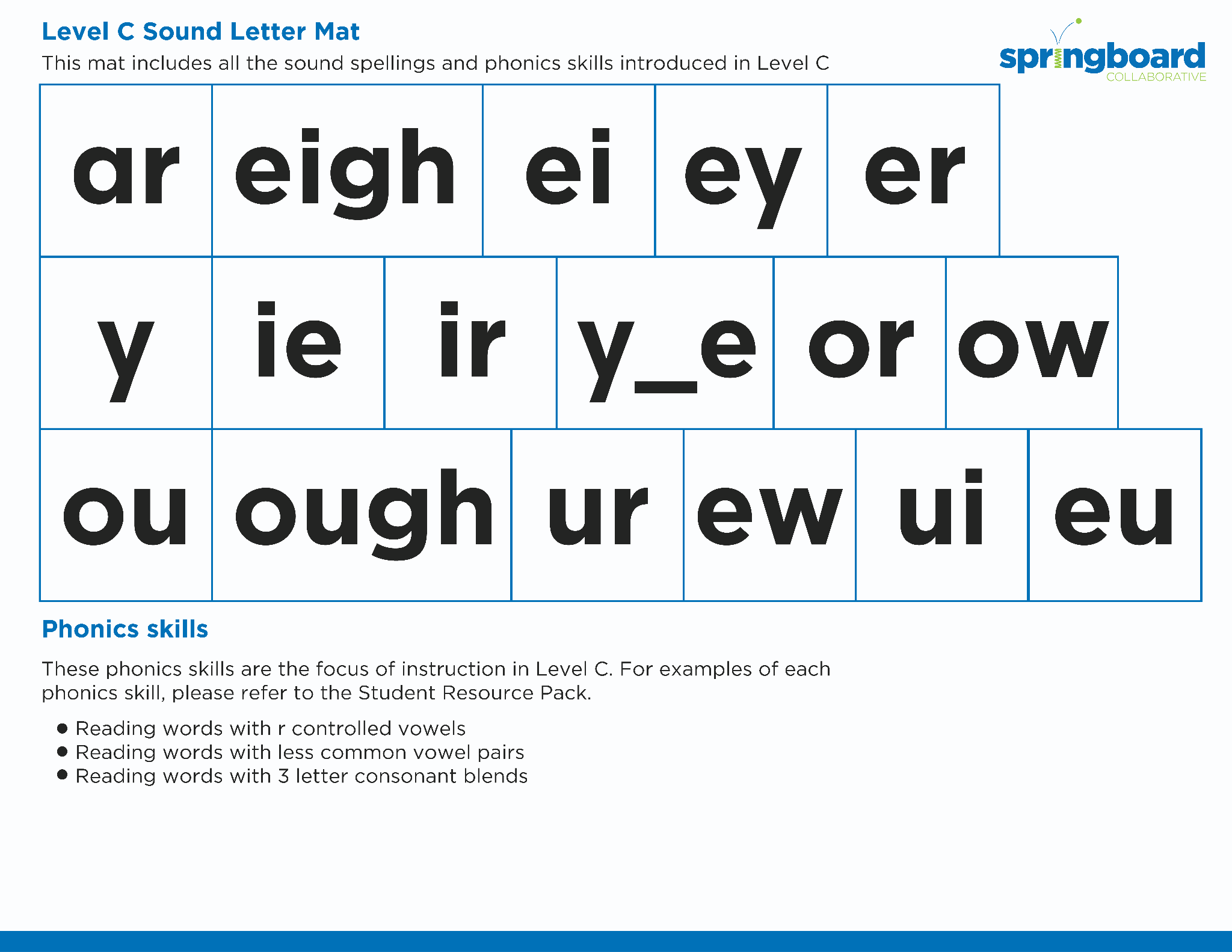 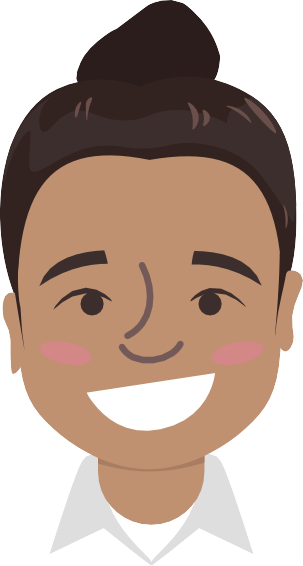 [Speaker Notes: See lesson plan for specific instructional guidance.

Introduce the Sound!
Say: Let's review each of these spellings and all our cards.
Do: Flip through and review all the sound spelling cards students have learned so far. (Sound Letter Cards: a, e, i, o, u, wh, sh, ch, ng, ck, ph, qu, ai, ay, ee, ea, igh, c, g, oa, oe, gu, ar, eigh, ei, ey, er, y, ie, ir, y_e, or, ow, ou, ough, ur, ew, ui, eu, oi, oy, au, wor, ear).
Say: Remember, a r after a vowel, changes the sound the vowel makes. This is called r controlled.]
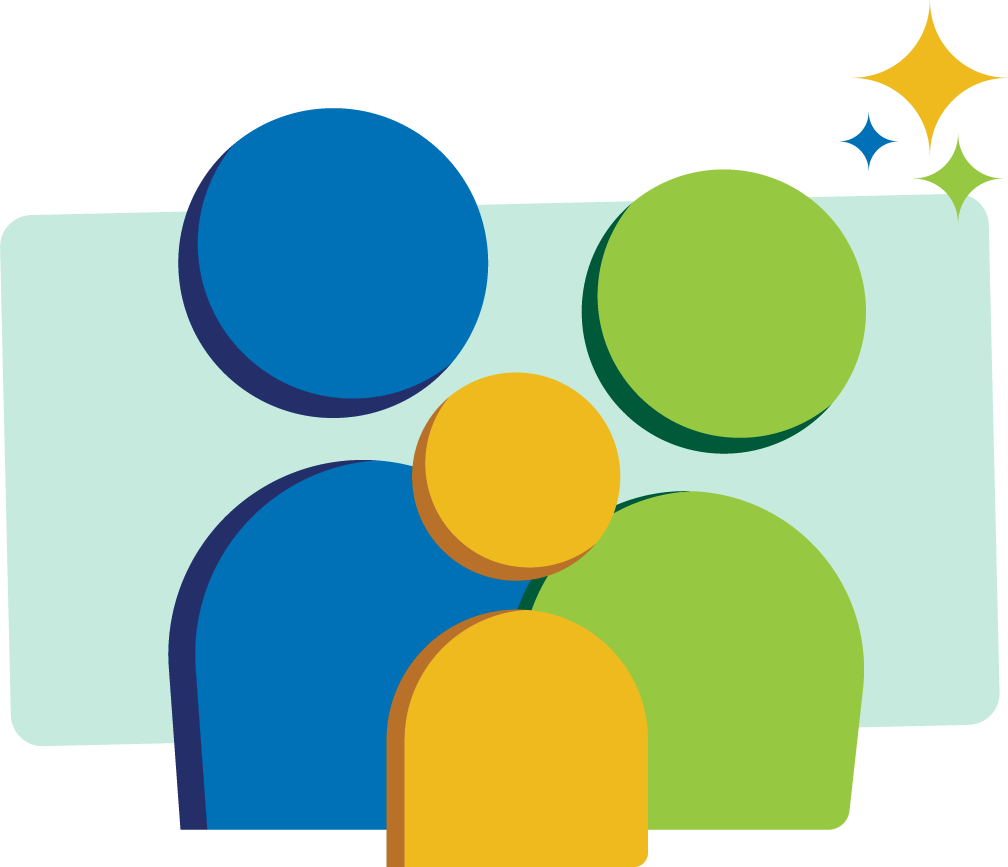 Blend 
the sounds
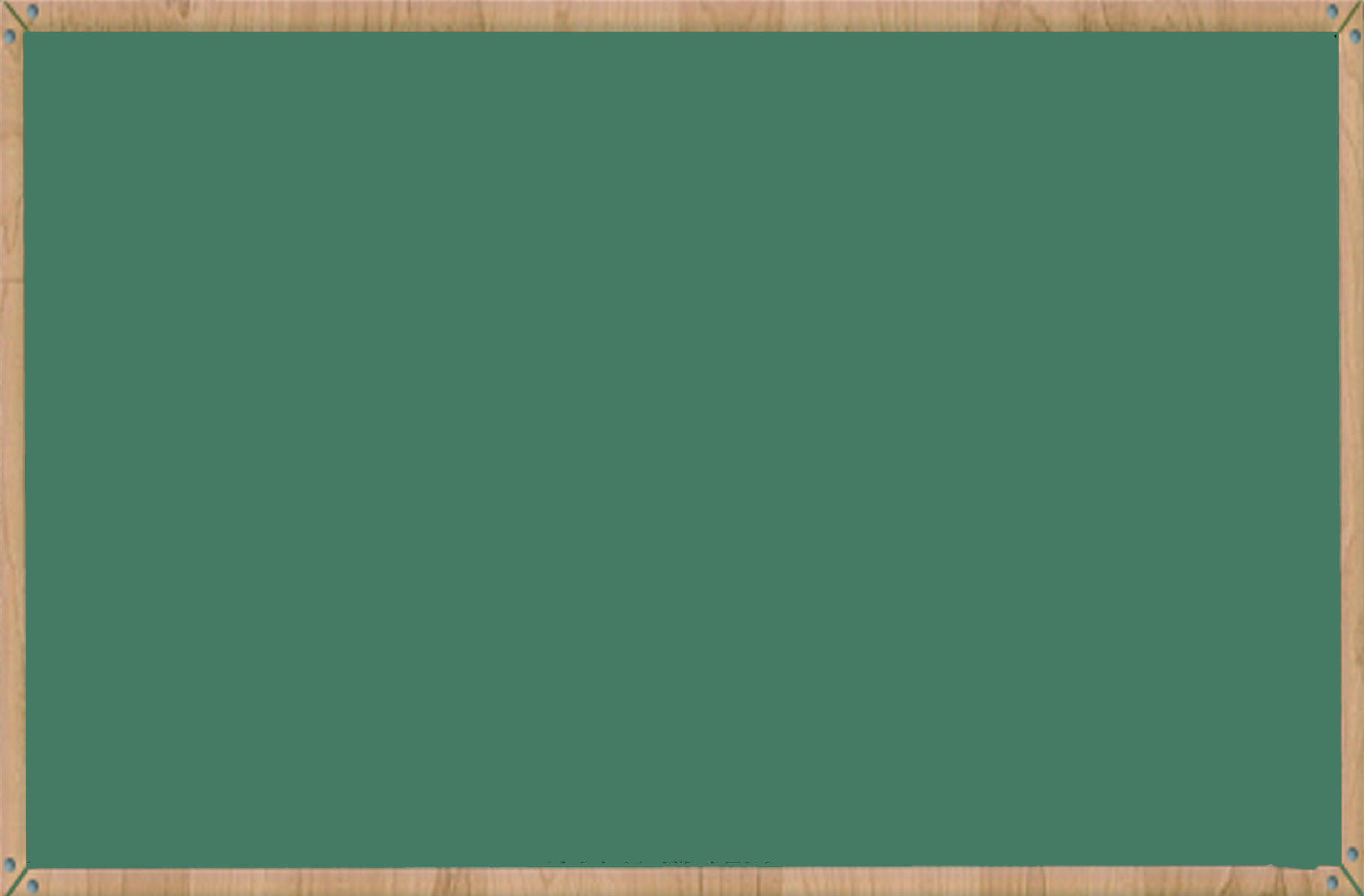 neighbor
Family Activity
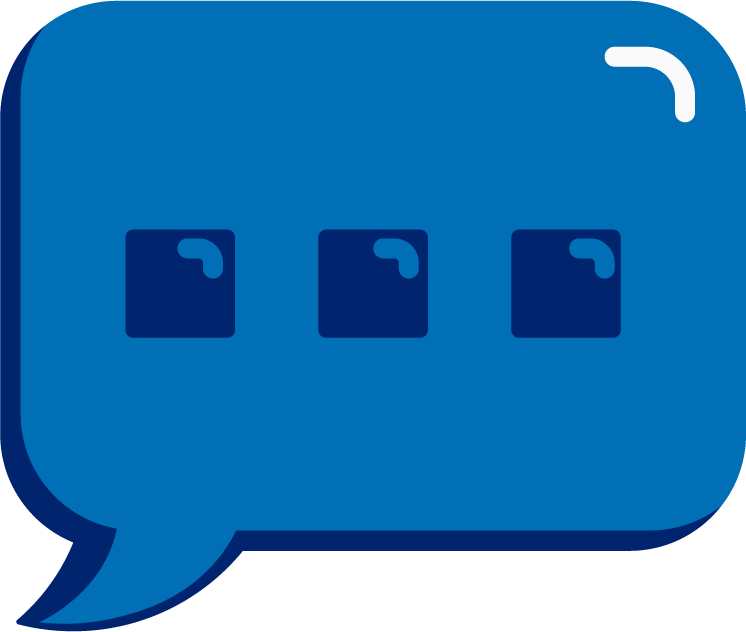 It’s time to blend the sounds!

It’s time to blend the sounds to help us read the words smoothly!
neighbor
[Speaker Notes: See lesson plan for specific instructional guidance.

Blend the Sounds!
Say: Blending sounds helps us read the words smoothly! Repeat our chant after me! 
"It's time to blend the sounds! 
It's time to blend the sounds to help us read the words smoothly!" 
Do: Say one sentence at a time of the Blend the Sounds chant and ask the students to repeat after you.
Say: Let's practice blending the sounds in some words today!

Say: When we blend the sounds in words, it helps us read the words smoothly. Let's try it. The letter r following a vowel changes the way we say the vowel.
Do: Point to the word neighbor.
Say: I notice that this word has o-r in it. It also has e-i-g-h. We'll underline anything that sticks together. I need to underline the o-r and the e-i-g-h.
Do: Underline the o-r and e-i-g-h. neighbor.
Say: There are two vowels, there must be two syllables. Let's divide the word between the h and b.
Do: Draw a line between the syllables. neigh|bor.
Say: I think we're ready to decode the word. Let's try. As you listen to me decode it, you can chop down your arm.
Do: Start at your shoulder, and chop/ tap the sounds out. When it's time to blend, start back at the shoulder and run your hand smoothly down your arm.
Say: N says /n/, e-i-g-h says /a/, b says /b/ and o-r says /or/ = "neighbor". Let's segment and blend the word together now using our Double Decker Elkonin Boxes.
Do: Segment and blend the word neighbor using the Double Decker Elkonin Boxes.
Say: Smart blending!
Do: If students need more practice, pick from the word list and follow the steps above.
Word list: fireworks, regular]
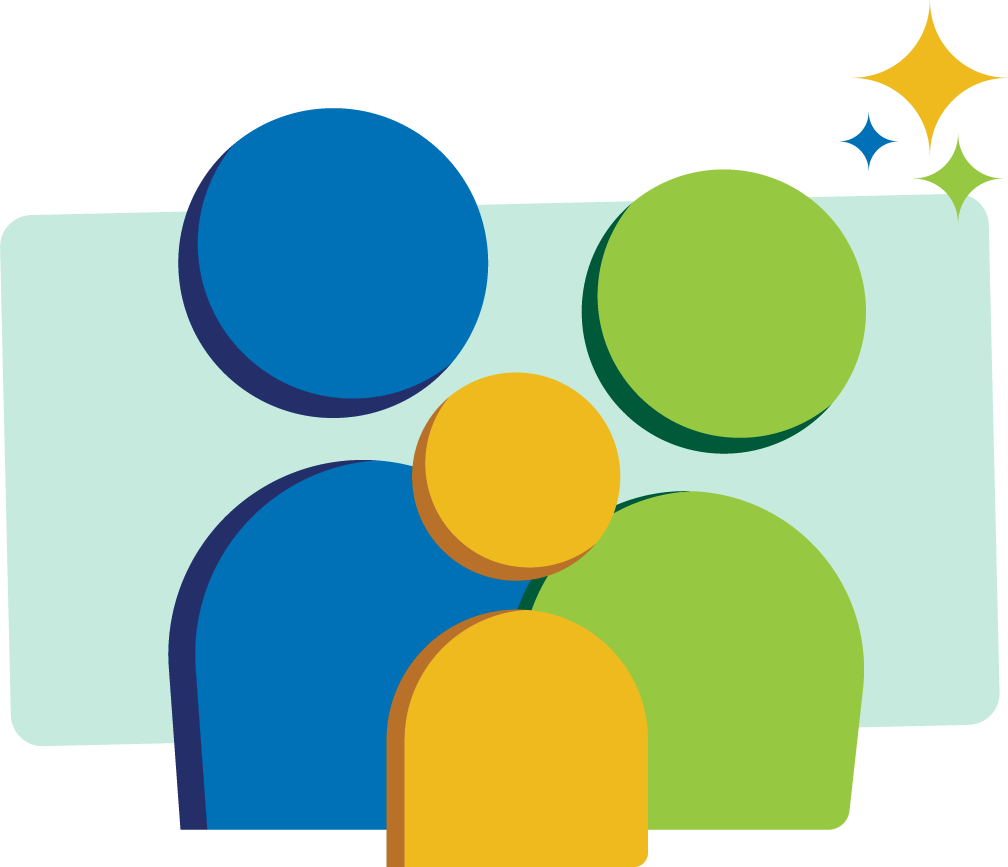 Read the words
The Visitors
The stubborn mayor searched for visitors to learn from. The neighbor brought a popular author, but the mayor yearned for a squirrel. On Thursday, the grocer found an earl who was worth the honor. On Saturday, the barber brought a purple juror, but that caused murmurs. They all took the elevator, past the mirror, to keep searching out in the world, for the right visitor for the mayor.
Family Activity
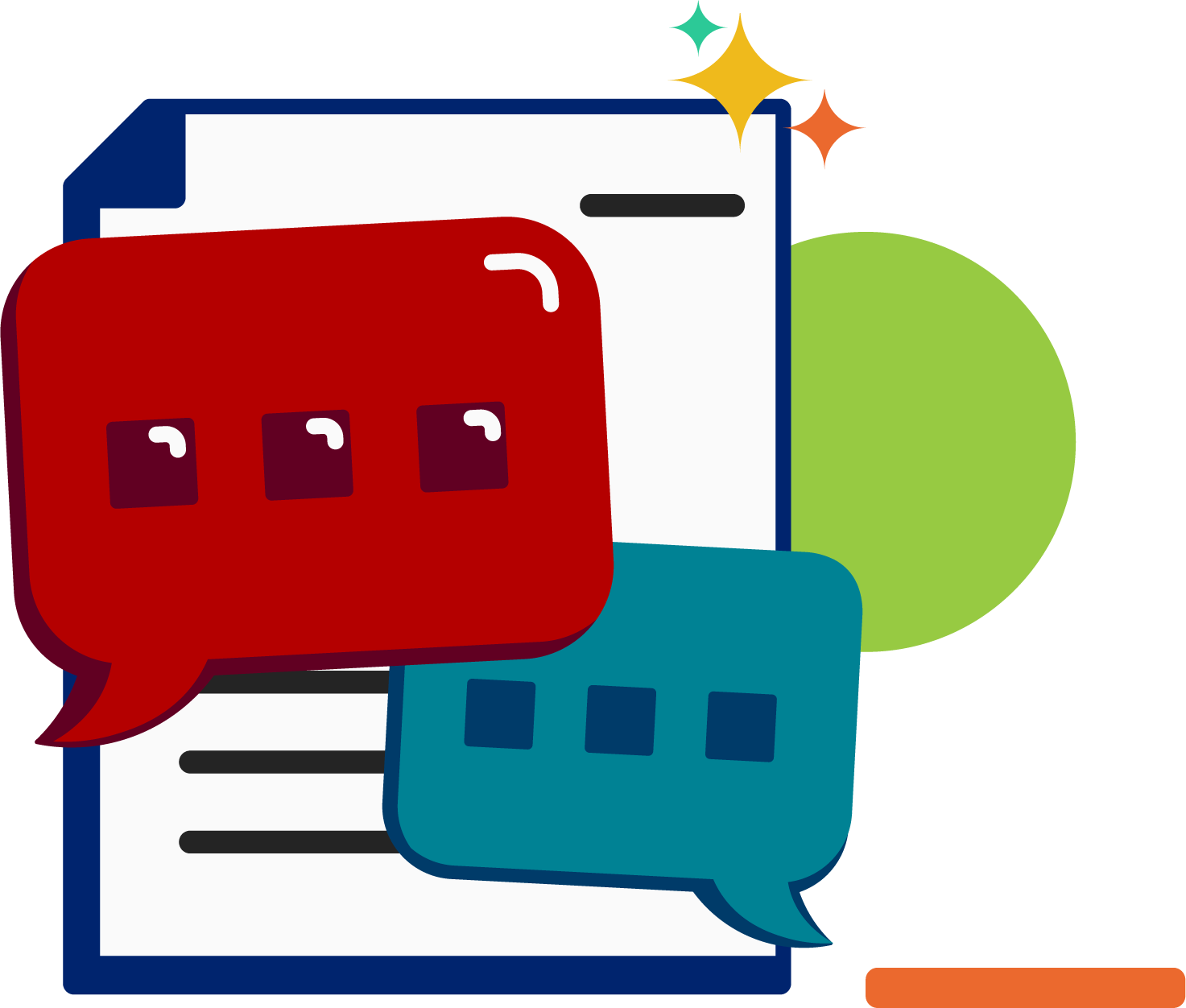 It’s time to read the words!

It’s time to read the words, so we can read smoothly, like we are speaking!
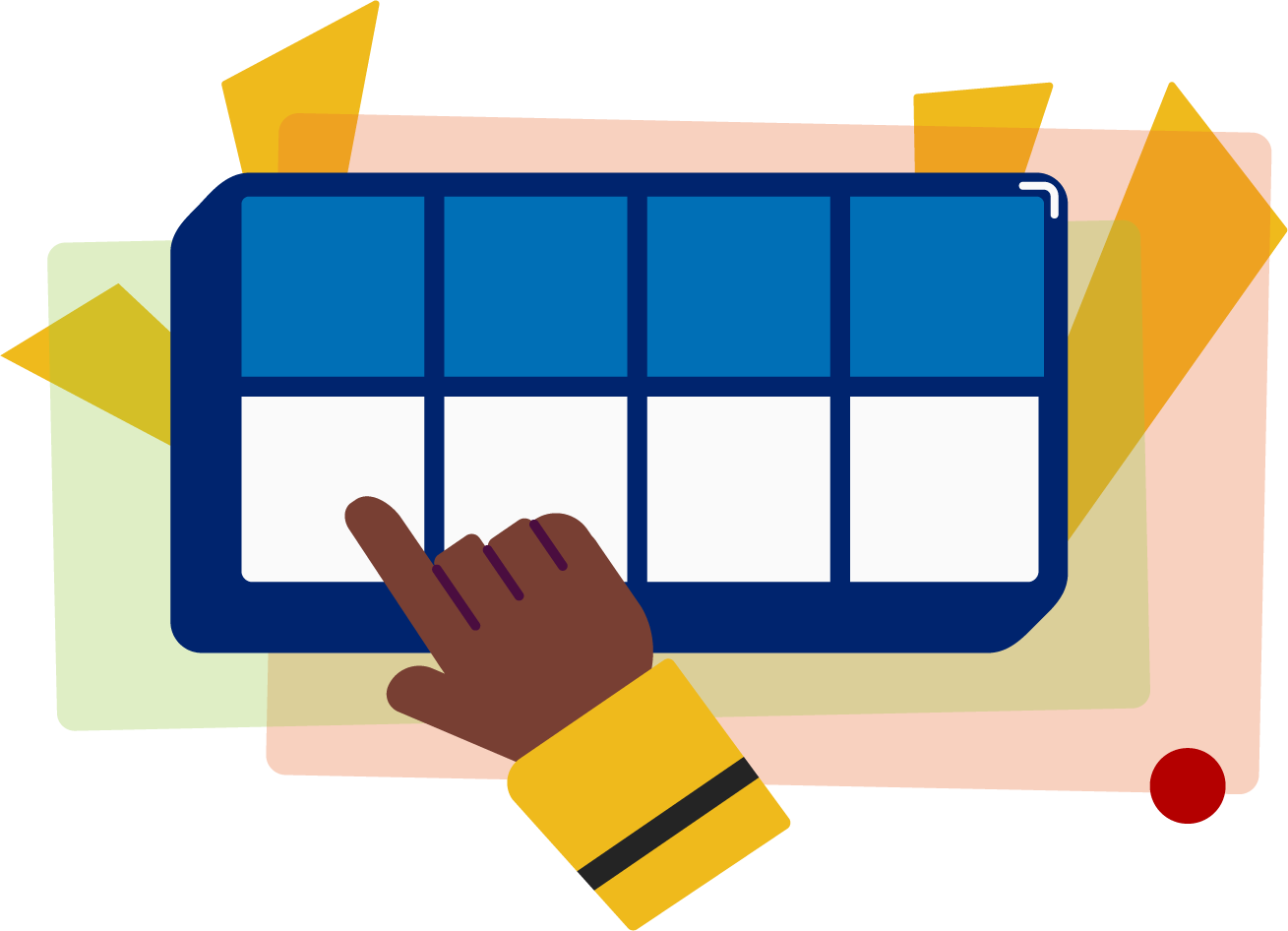 [Speaker Notes: See lesson plan for specific instructional guidance.

Read the Words!
Say: When we practice reading the words, it can help us read the words faster and faster. This helps us learn to read smoothly like when we are speaking! Repeat our chant after me! 
"It's time to read the words! 
It's time to read the words, so we can read smoothly, like we are speaking!" 
Do: Say one sentence at a time of the Read the Words chant and ask the students to repeat after you.
Say: Let's practice reading words today!

Say: We are going to read the words. When we practice reading the words, it helps us read faster and faster. This helps us focus on what we can learn from the words. Let's read a short text today. It's a short silly story and has all of the diphthongs we've been working on.
Do: Display the text.

The Visitors
The stubborn mayor searched for visitors to learn from.
The neighbor brought a popular author, but the mayor yearned for a squirrel.
On Thursday, the grocer found an earl who was worth the honor.
On Saturday, the barber brought a purple juror, but that just caused murmurs.
They all took the elevator, past the mirror, to keep searching out in the world, for the right visitor for the mayor.

Say: When we read these words, we look to see what spelling pattern it uses so we know what vowel sound to make. This unit, we've been practicing reading r controlled vowels. This text uses all of them as well as the high frequency words you've learned. Let's read this text first to read it and see what's happening in this short story.
Do: Point to the words and read it together. Help students decode as necessary. Pay attention to students who need a little extra support.
Say: Now that we've read it once. Let's read it again and talk about what r controlled vowels we see!
Do: Record students ideas. Then, read the text again and sort the diphthongs. Note: Be sure you are sorting for SOUND and not for spelling.

er - grocer, barber
ir - squirrel, mirror
ur - Thursday, Saturday, purple, juror, murmurs
or - visitor, stubborn, mayor, neighbor, author, honor, juror, murmurs, elevator, mirror
ar - popular, barber
wor - worth, world
ear - searched, learn, yearned, earl, searching

Say: So many r-controlled vowels! Look at everything you've learned! Those brains are growing!]
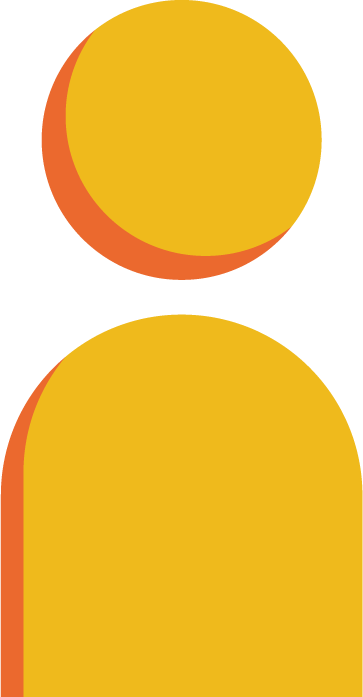 Decode the words
squirm			    occur
different		  garden
tractor			    work
search
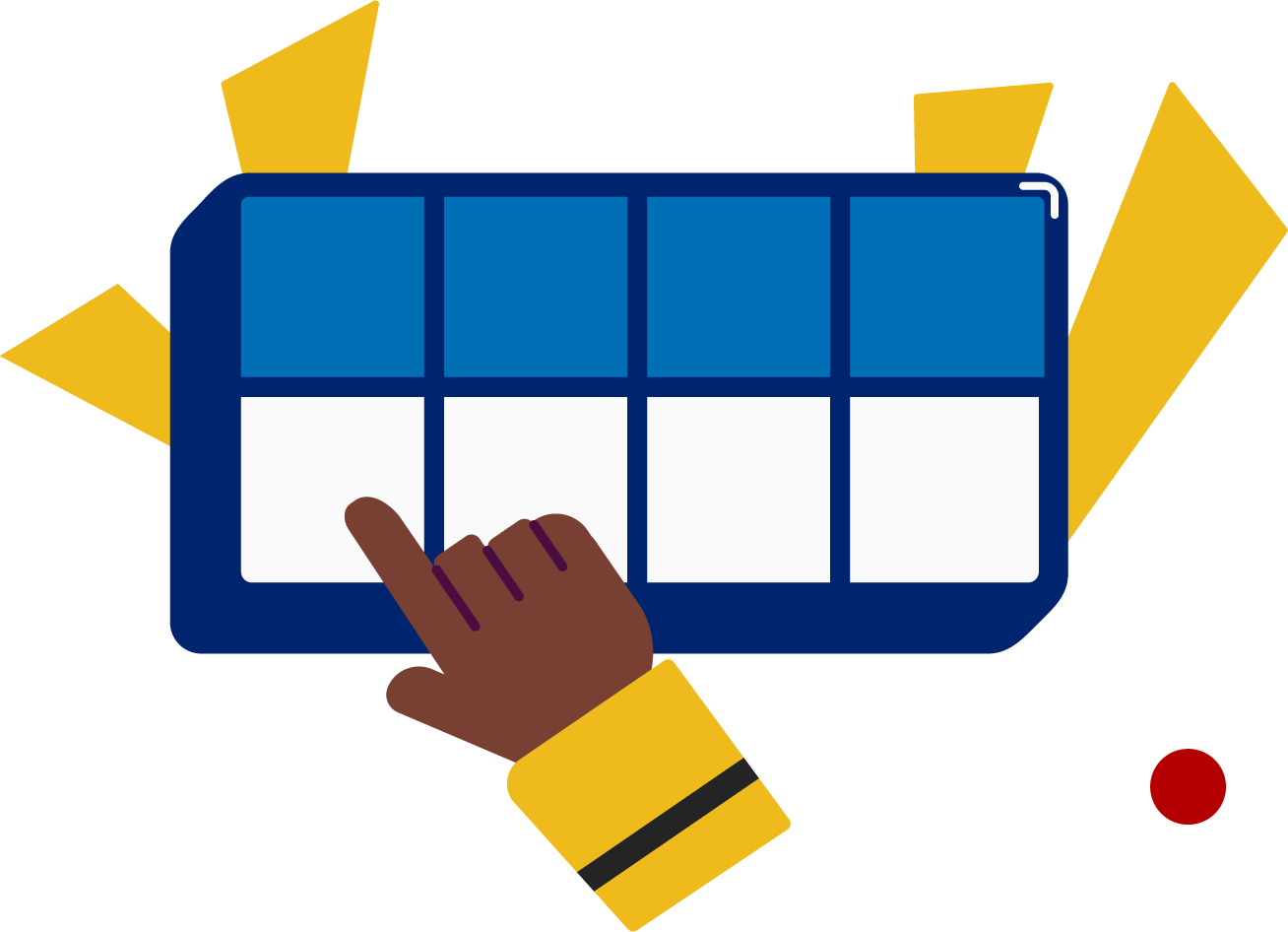 It’s time to decode the sounds in the word!

It’s time to decode the sounds in the words so we can read the words!
[Speaker Notes: See lesson plan for specific instructional guidance.

Decode the Words!
Say: Decoding is when you break up the sounds in a word and read each sound one at a time. Then you blend the sounds together to read the word! Repeat our chant after me! 
"It's time to decode the sounds in the words! 
It's time to decode the sounds in the words so we can read the words!" 
Do: Say one sentence at a time of the Decode the Words chant and ask the students to repeat after you.
Say: Let's practice decoding the sounds in words today!

Say: We are going to decode the words. Remember decoding is when you break up the sounds in a word and read each sound one at a time. Then you blend the sounds together to read the word! When we decode the sounds in words, it helps us read the words correctly. Look at our words for today.
Do: Point to the words.
Say: Follow this routine:
Underline any letters that go together. Put dots under your vowels.
Draw in the syllable break.
Look for the spelling patterns.
Name any phonetic rules that help with pronunciation.
Try reading it. Is it right? If not, try another pronunciation.
Do: Partner students.
Say: You and your partner work together to decode these words (squirm, occur, different, garden, tractor, work, search). I'll be by to listen. Use your Double Decker Elkonin Boxes.
Do: Listen as students decode the word. Take notes on the students that can accurately articulate the sounds and read the word and students that may need reteaching and/or additional support.
Say: Excellent work applying our new rule to decoding words today!

NOTE: If the "Read the Words" section goes long, you can skip "Decode the Words" for today so that you have enough time to take the Formative Assessment.]
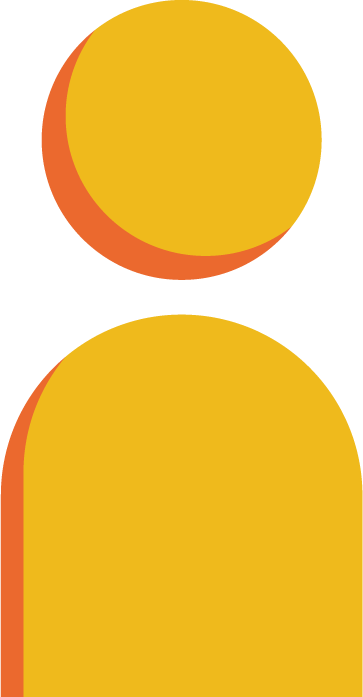 Spell the words
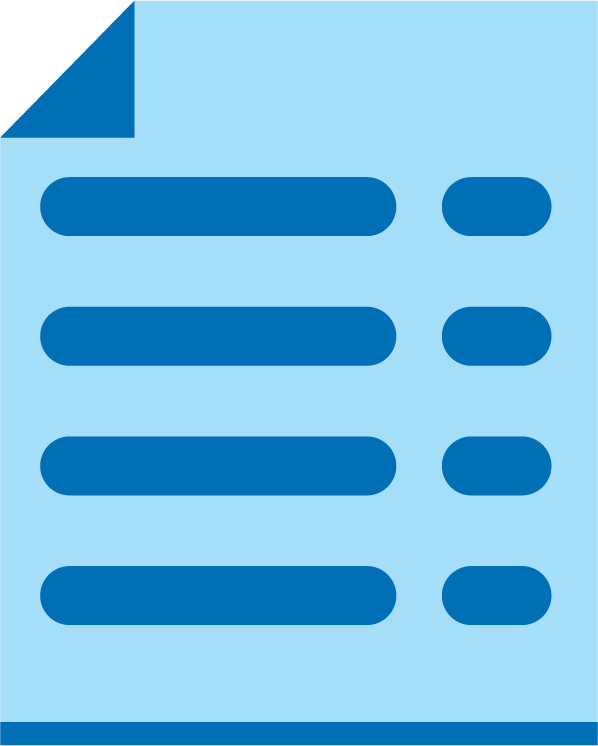 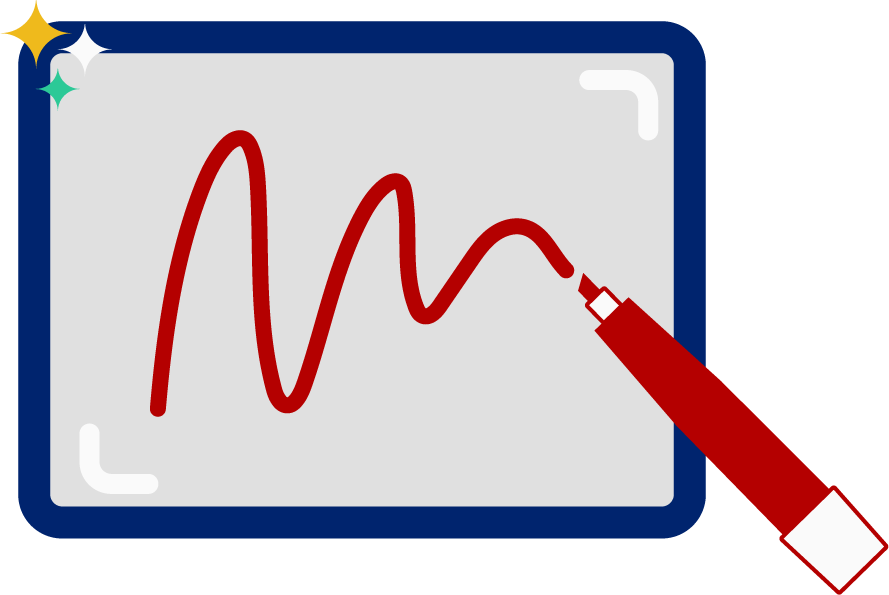 [Speaker Notes: See lesson plan for specific instructional guidance.

Follow the directions to administer the Formative Assessment for Level D, Unit 2.]
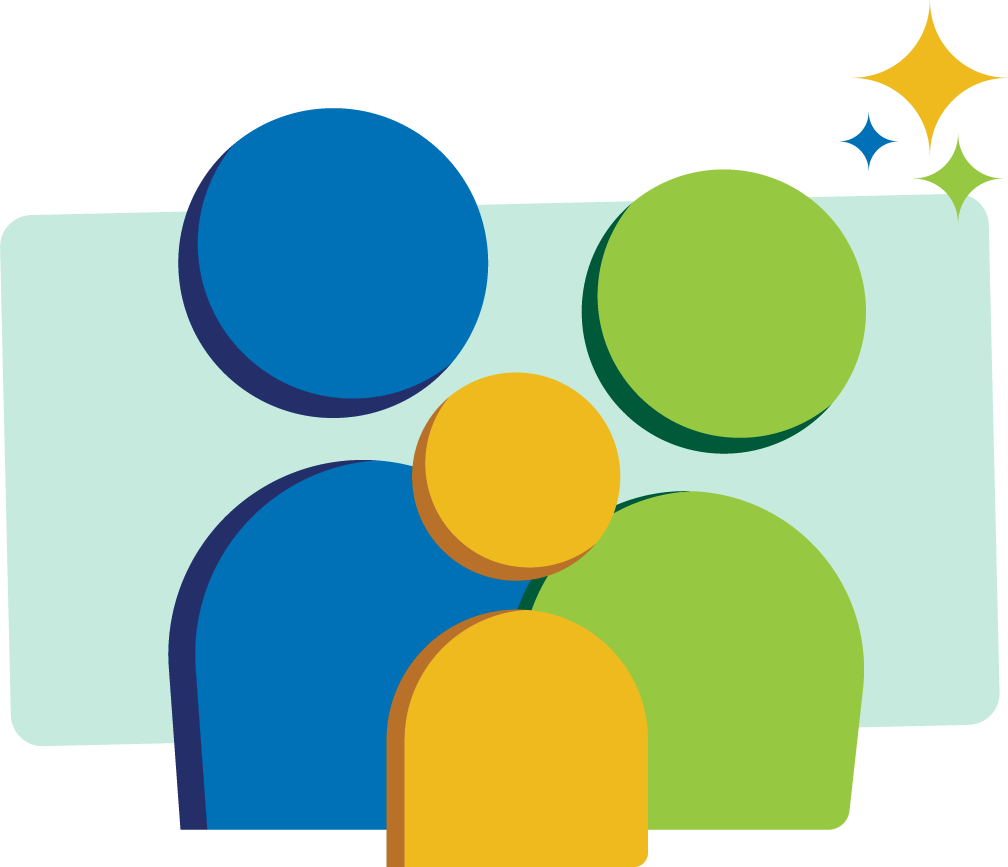 High Frequency Words
Family Activity
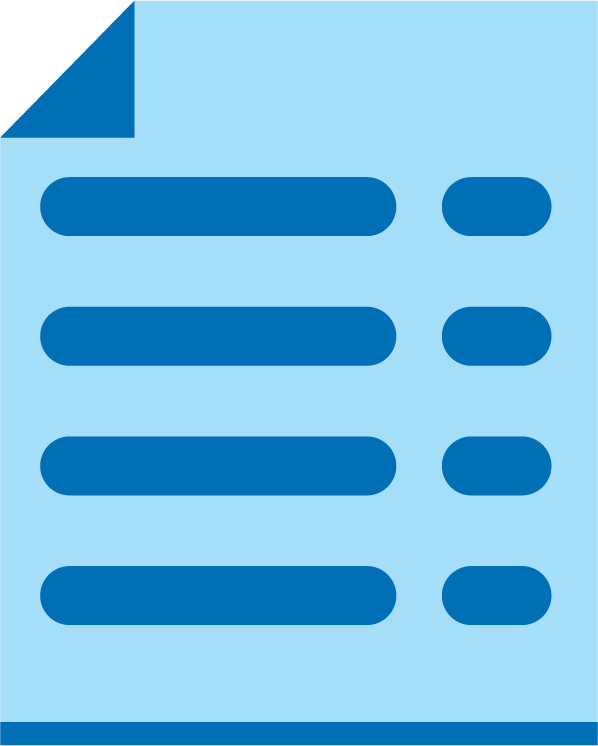 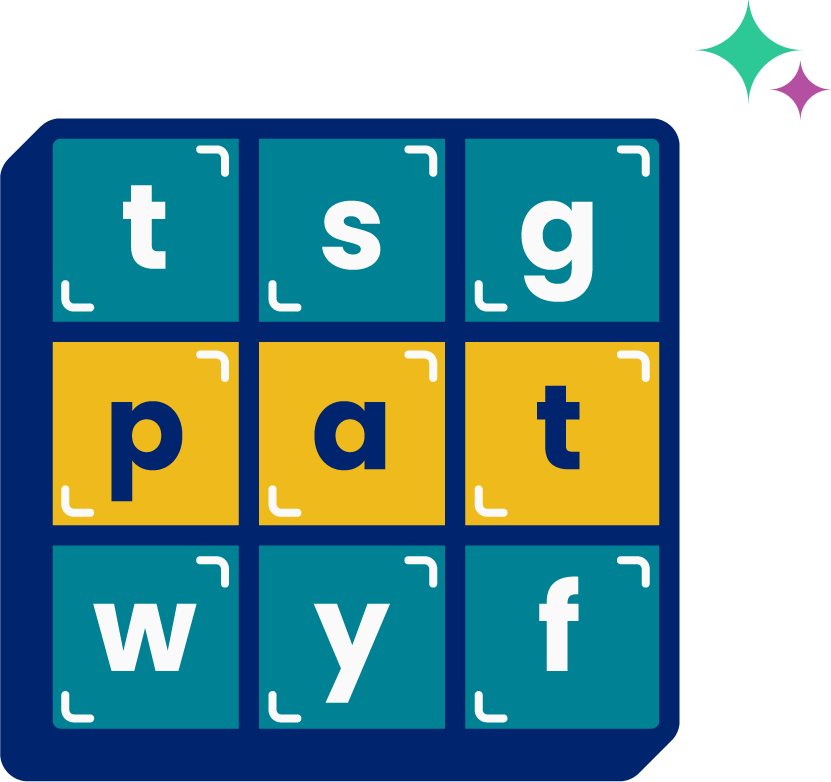 [Speaker Notes: See lesson plan for specific instructional guidance.

Given that you need to administer Level D, Unit 2 Formative Assessment, there is no new HFW. If you have time, review previously taught words.]